Methodology of pedagogical research and evaluation : 12. Evaluation in a wider, comprehensive sense, self-evaluation.
Methodological Concept for Effectively Supporting Key Competencies Using the Foreign Language ATCZ62 - CLIL as a Learning Strategy at the College
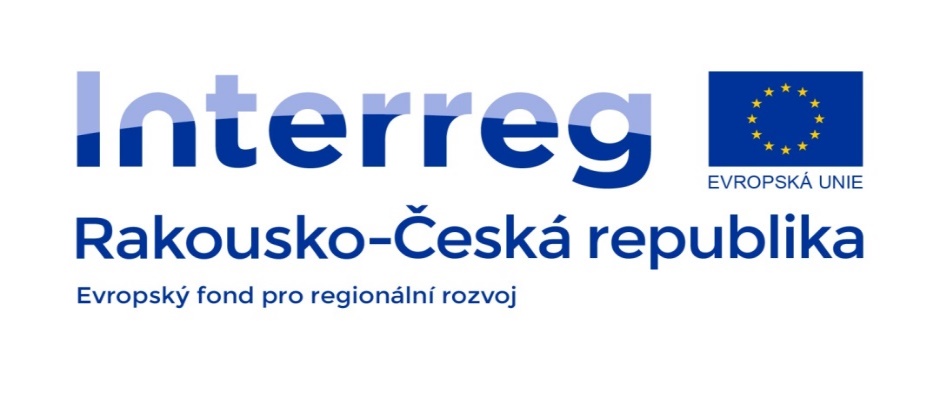 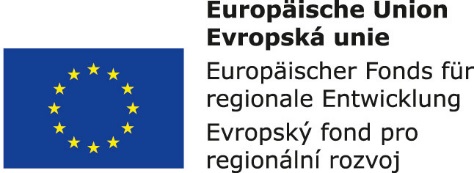 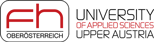 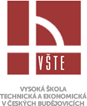 "Evaluation generally means an explanatory analysis of phenomena and activities and the expression of benefit or value resulting therefrom."
(A Framework for Evaluating Educational Out-comes in Findland. Helsinki, 1995)
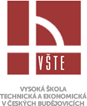 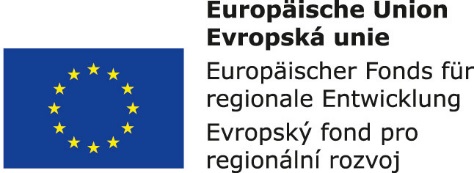 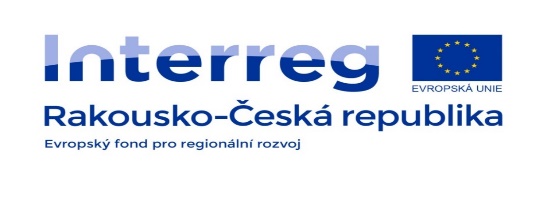 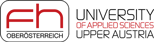 Evaluation
Questions to Consider:What is the real product of our school system?
What is the quality of their results?
How can the level of educational processes be assessed?
Are educational standards and tests a useful tool for improving quality in education?
What is the level of educational results achieved in the Czech Republic in comparison with other advanced countries?
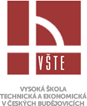 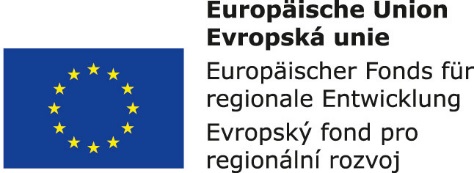 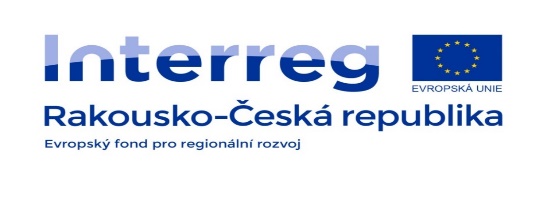 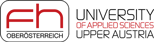 Evaluation
Clarification that the notion of evaluation can not be identified with the evaluation of learning outcomes only; Has a much wider content.
Pedagogical evaluation:
Theoretical Approach: A Concept according to which all phenomena of educational reality can and must be evaluated in some way.Methodology: a set of instruments and professional conventions for the application of these instruments for the purpose of implementing the approach.Process: a set of activities provided by the institutional and organizational research infrastructure.It takes place at different levels of educational practice.
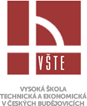 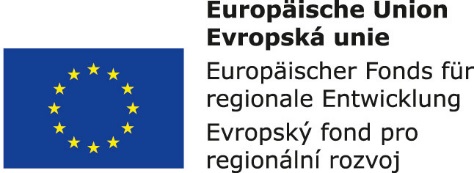 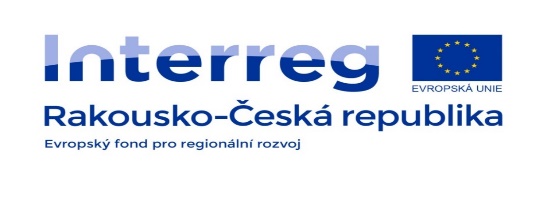 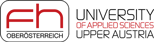 Subject of pedagogical evaluation
Assessment of teaching (learning and teaching) - this field is focused on the identification and evaluation of the characteristics of the course and the conditions of the educational processes = evaluation of the teacher's performance
Assessment of educational environments - the learning process takes place in a particular physical situation and in a psychosocial climate
Evaluation of educational results - the main part of pedagogical evaluation. It detects, measures and evaluates the educational outcomes of pupils and other subjects of education
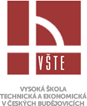 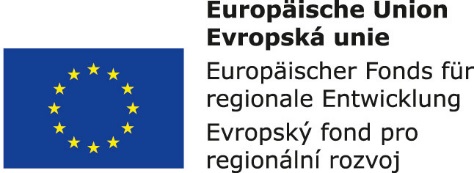 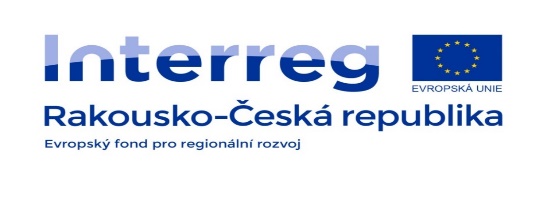 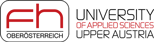 Assessment of the level of teaching
Objective techniques - are based on observations = observational techniques.
Subjective techniques - are based on testimonies of learners about certain of their properties.
Self-evaluation of teachers - teachers' testimonies about their own teaching activities.
Self-assessment of pupils - statements by pupils about how they perceive themselves and experience learning.
A specific area of evaluation is the evaluation of the quality of higher education.
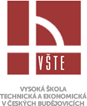 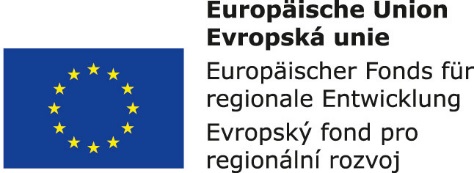 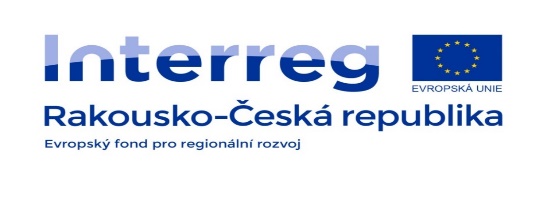 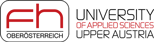 Pedagogical evaluation is a systematic and continuous process that includes:
• exploring and collecting information from various sources on the educational process, content,Methods, context and outcomes of educational activity;• arranging and analyzing this information;• setting certain criteria (evaluation criteria);• assessment and evaluation of the analyzed information (according to the established evaluationCriteria and with regard to pedagogical objectives);• drawing conclusions and recommendations that will allow for reorientation and, where appropriate, for improvementEducational activity.
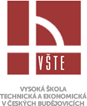 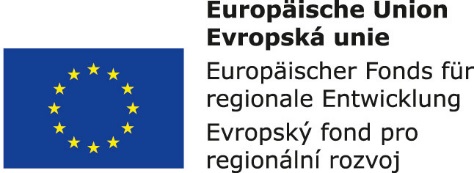 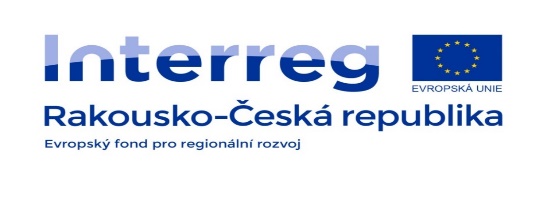 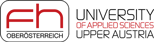 The evaluation should be:
Systematic, ie. An explicitly defined area and its structure;
Done correctly methodically;
Carried out on a regular basis;
Managed according to predefined criteria;
Applicable for decision making and other planning
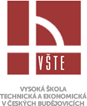 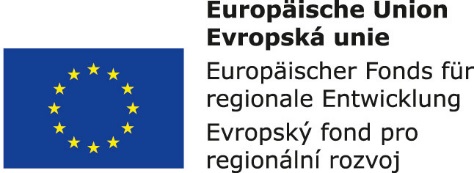 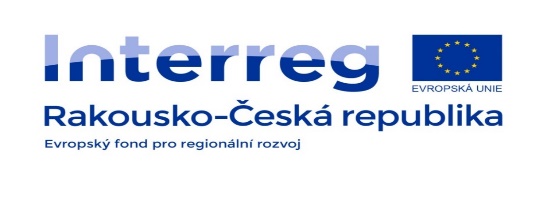 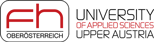 Evaluation & Rating
Evaluation:
Broader term,
      Theory, methodology, practice evaluation of pedagogical phenomena,
Technical term.
Rating:
In particular in practice,
In relation to individual subjects (pupil, teacher).
.
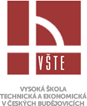 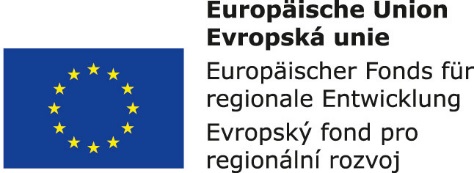 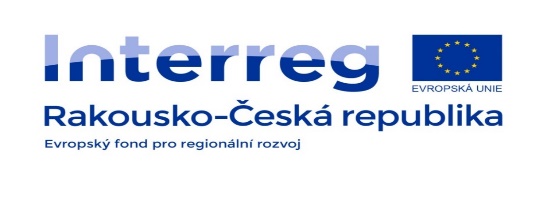 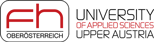 Areas of evaluation
Educational needs (individuals, groups, institutions, municipalities, countries)
Educational programs (curriculum)
Textbooks, didactic texts
Teaching (learning and teaching) - Course, conditions, school, extra-curricular, teacher's performance evaluation (efficacy)
Educational environment (psychosocial climate, ..)
Educational Outcomes (Most Processed Area, Standards - Achieving Goals,
         International Comparative Assessment of Educational Outcomes - TIMSS, PISA, etc.)
Educational effects (long-term consequences, less measurable)
School, educational institutions (including universities)
Alternative schools, alternative education (if better)
Evaluation based on indicators of the education system (OECD - INES, UNESCO etc. - population growth, literacy indicators, student numbers, graduates, teachers, education expenses and their resources, pupil costs)
Evaluation of pedagogical sciences and research (the most important topics, focusing on the necessary topics, quality, citation analysis, core magazines, the most influential publications, etc.)
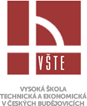 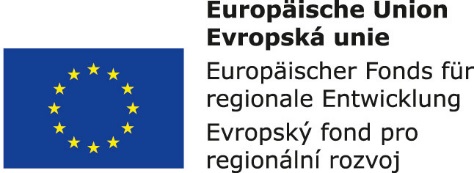 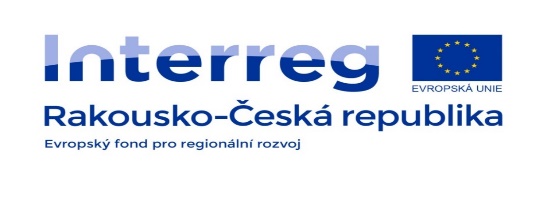 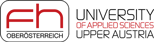